FY 2023-24 HUD Consolidated Plan Budget Development
Grant Administration Division
Budget and Management Services
City of Dallas
1
[Speaker Notes: Welcome all to the meeting.

Remind everyone to stay on mute if they are not speaking.
Let them know that they can ask questions or make comments at any time in the chat or Q&A section

Introductions
     Introduce any CDC members or Council members that are present
     Introduce Community Development staff
     Have department staff introduce themselves
     Ask the residents to identify themselves if they want to]
Presentation Overview
Purpose
Background
Consolidated Plan Grants
CDBG
HOME
ESG
HOPWA
Consolidated Plan Timeline
Resident Participation/Input Opportunities
Questions
2
Purpose
Review Consolidated Plan and requirements
Discuss grant funds received from the U.S. Department of Housing and Urban Development (HUD)
Inform attendees of current and potential uses of funds
Provide attendees an opportunity to provide input for the FY 2023-24 Annual Budget (October 1, 2023, through September 30, 2024)
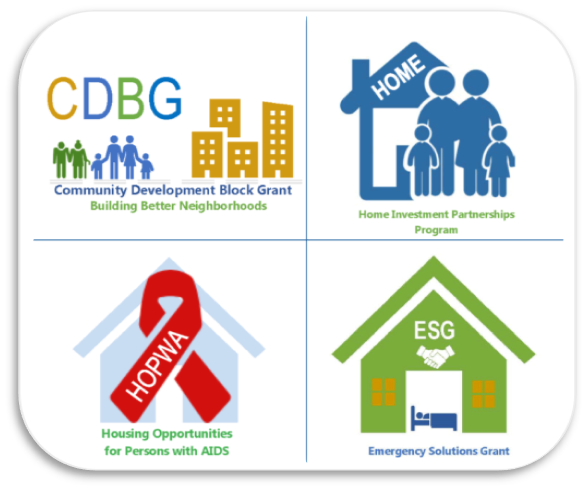 3
What is the Consolidated Plan?
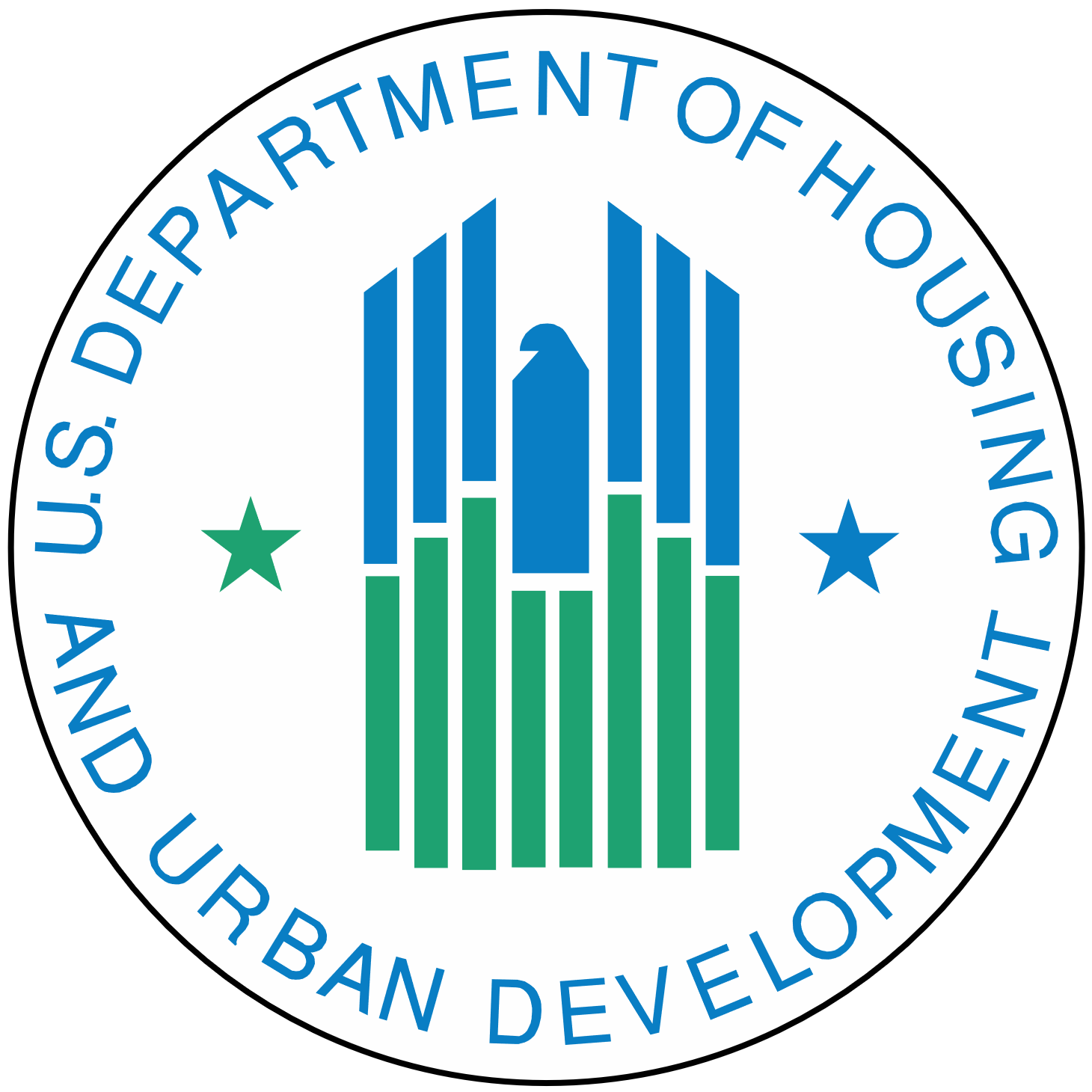 Consolidated Plan – combines four HUD grants
Community Development Block Grant (CDBG)
HOME Investment Partnerships Program (HOME)
Emergency Solutions Grant (ESG)
Housing Opportunities for Persons with AIDS (HOPWA)
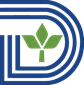 City of Dallas – receives these grants and:
Engages with community
Develops annual budget and programs
Identifies and prioritizes community needs and details how they will be addressed through comprehensive analysis and strategic plan
Monitors compliance
Reports performance back to HUD
4
[Speaker Notes: HUD offers numerous federal programs for community development and affordable housing 
City of Dallas annually receives four grants from HUD as part of Consolidated Plan
Must have population of 50,000 or more
Based on census data
10-year census data
5-year American Community Survey data]
Current Community Needs
5
5-Year Consolidated Plan
6
[Speaker Notes: Covers a planning period of five years
Current 5-year Plan expires September 30, 2024
FY 2023-24 is the fifth year of the current 5-year Plan
To receive the grant funds, the City must complete a Consolidated Plan and submit the Plan to HUD
Provides a baseline of how the City proposes to use grant funds to address identified community needs
FY 2023-24 Action Plan (annual budget) will be due to HUD by August 15, 2023]
Funding History
7
FY 2022-23 Consolidated Plan Funds
Grant amounts for FY 2023-24 are not yet available
“Level Funding” will be assumed to begin the FY 2023-24 budget development process while awaiting HUD notification of grant amounts
8
[Speaker Notes: In the current year, City received $30.2 million from HUD for the Consolidated Plan budget]
CDBG
9
[Speaker Notes: Largest and most flexible of the Consolidated Plan grants

70% of CDBG must benefit low/mod (meet the low/mod national objective).

In a specific project, 51% of those benefiting must be low or moderate income.

L/M income status is defined as a household income at or below 80% of the City’s median income (depends on family size).]
CDBG – FY 2021-22 Highlights
10
HUD Income Limits
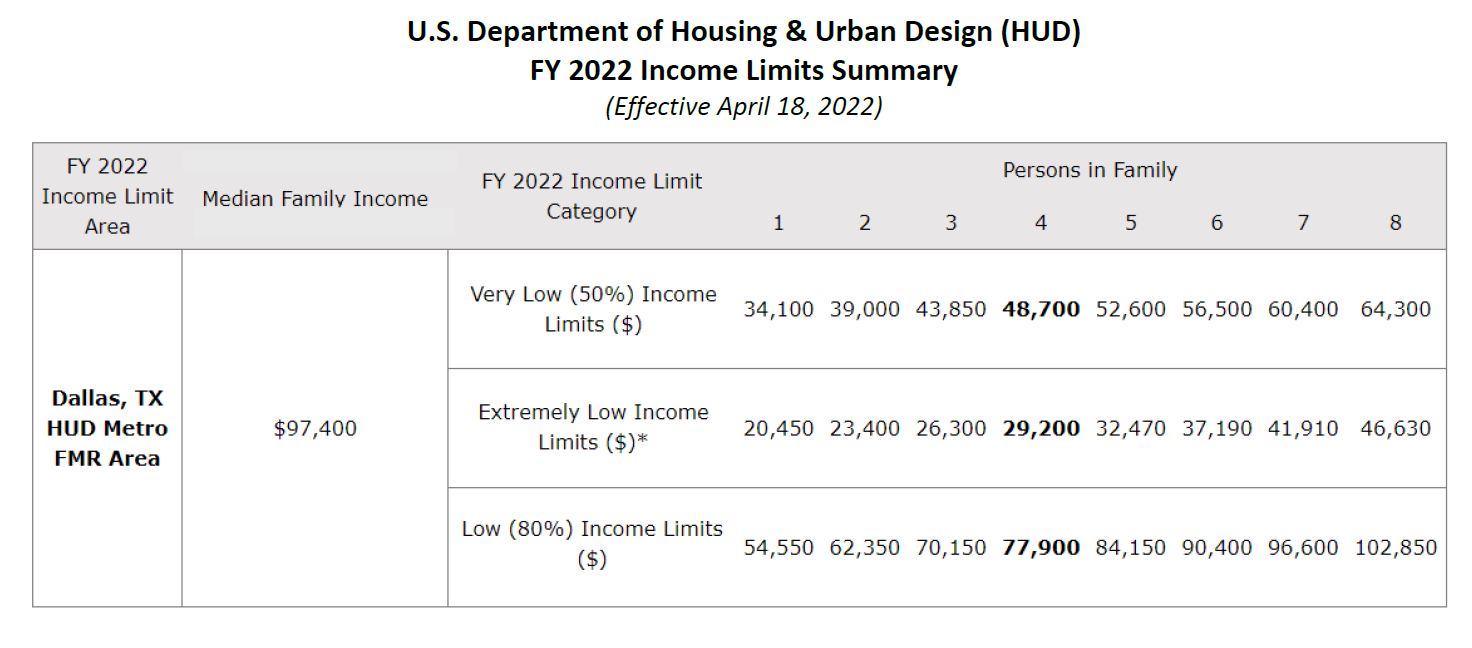 11
CDBG Census Tract/Block Group Maps
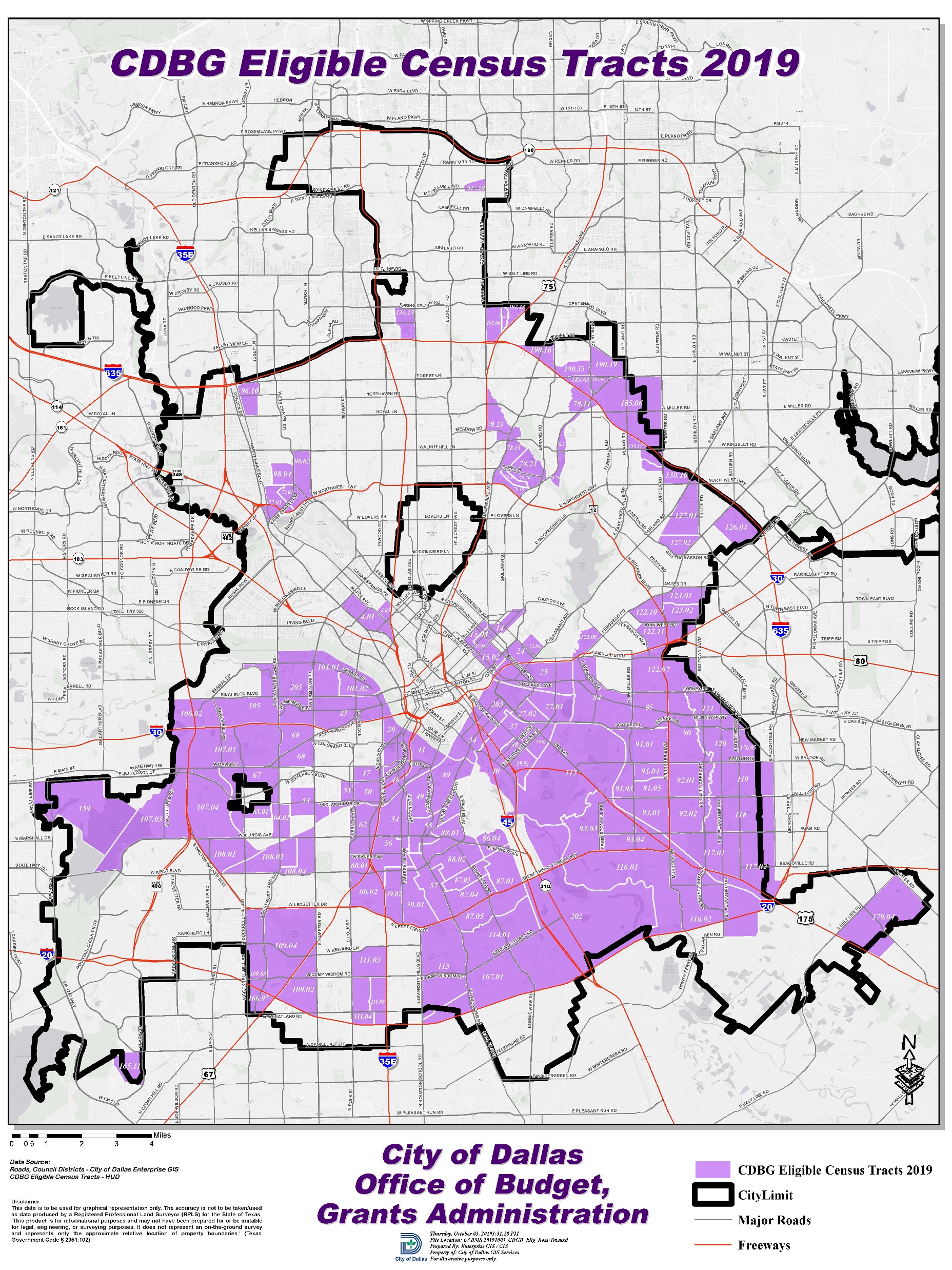 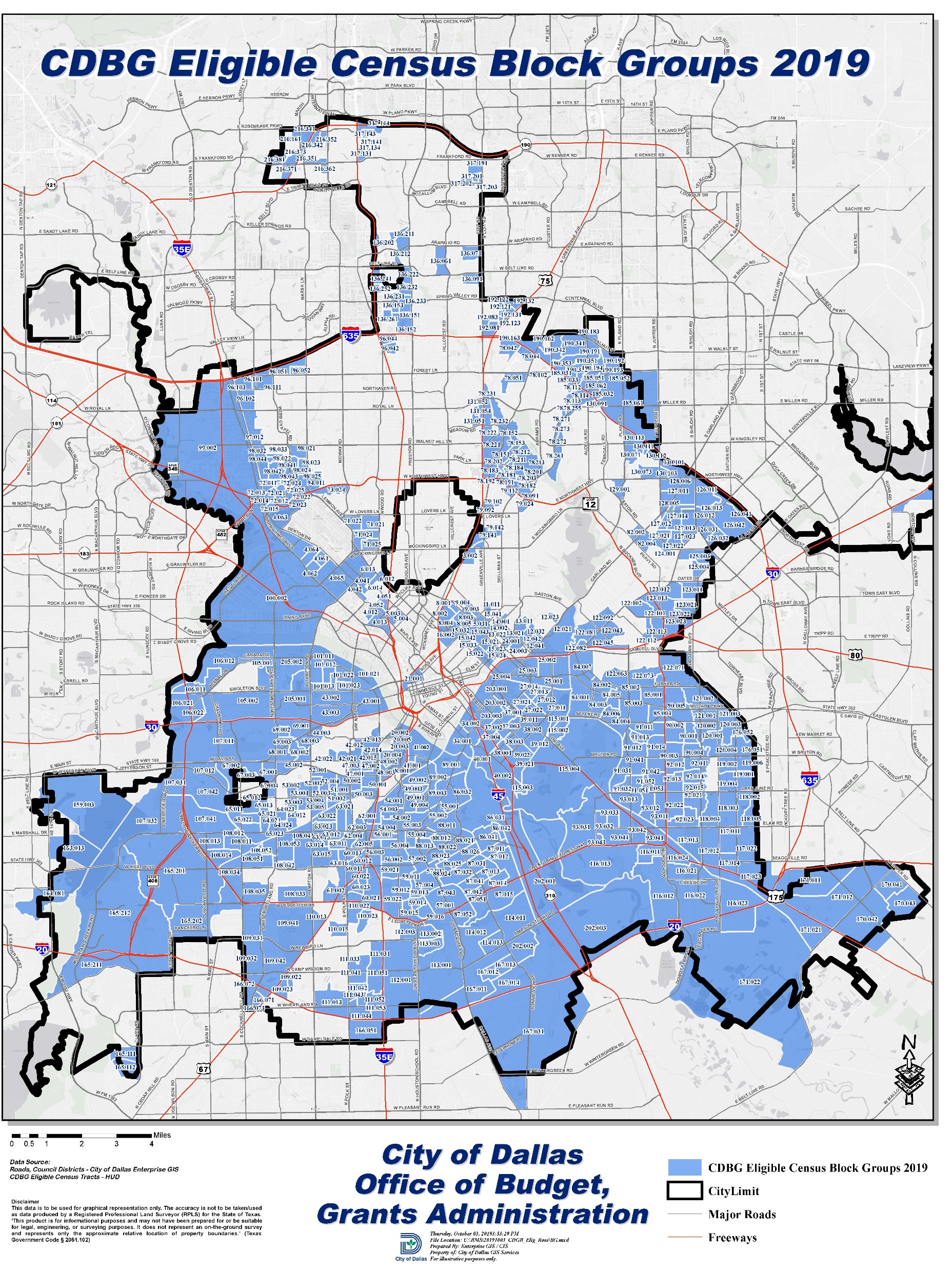 12
Poll Question #1
How important do you feel it is for the City to continue funding social services, including affordable childcare, after school care, and community courts?
Extremely Important 
Somewhat Important
Neutral
Not a Priority
13
Poll Question #2
Should the City of  Dallas continue to use the Community Development Grant for public improvement projects? (Examples: Fix sidewalks/ streets, improve access to people with disabilities, and fund rehabilitation of non-profit facilities.)
Yes
No
Maybe
14
HOME
15
HOME – FY 2021-22 Highlights
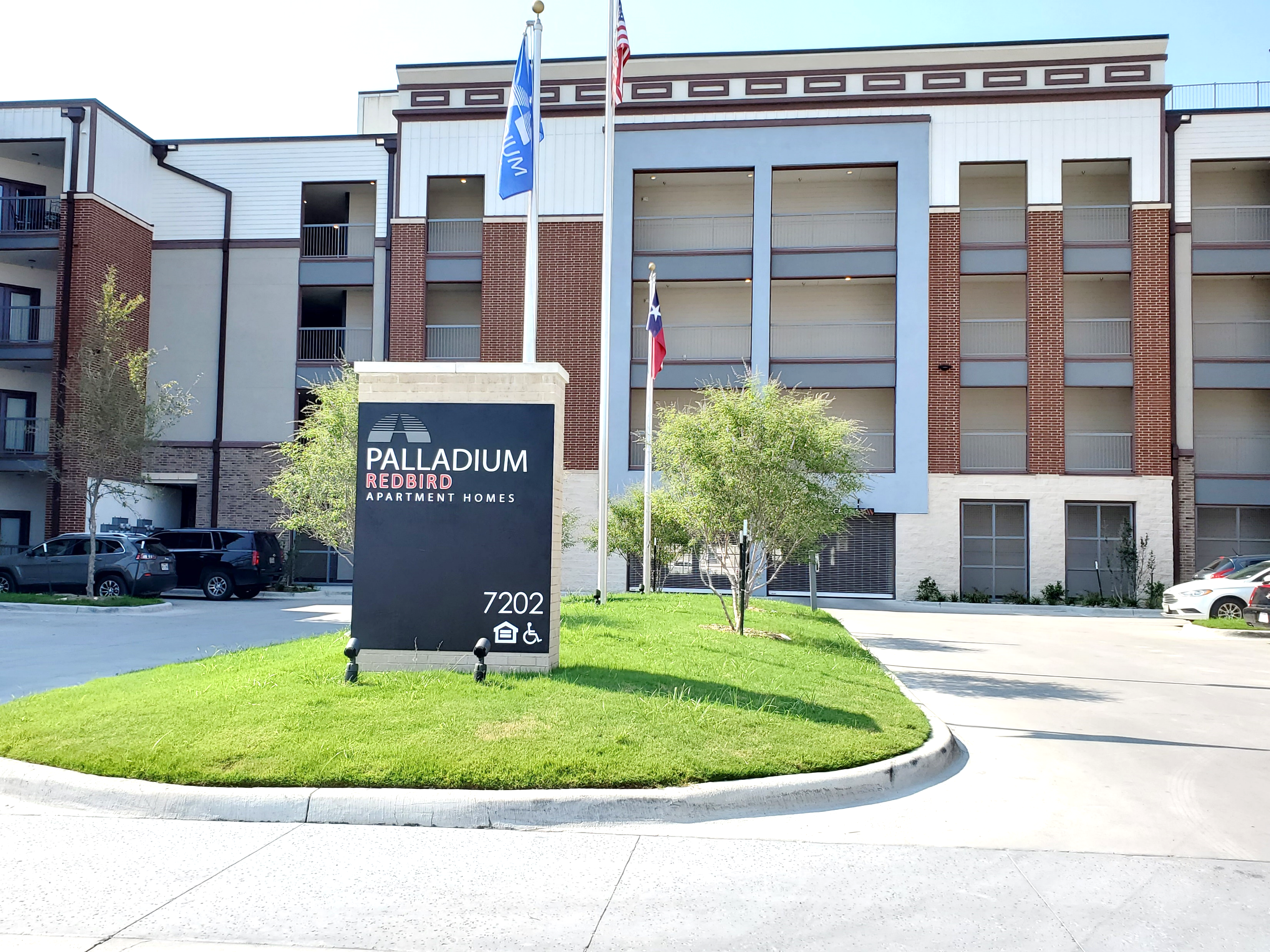 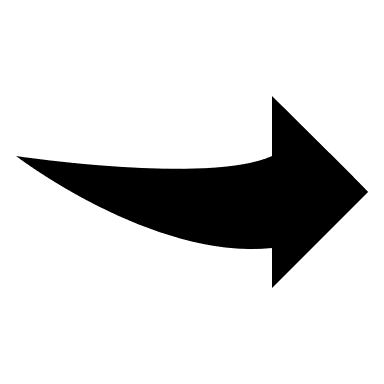 Poll Question #3
Which housing service do you feel the City should support the most?
Home Buyer Assistance
Rehabilitation/Reconstruction of existing housing
Development of New Affordable Housing
All the above
17
ESG
18
[Speaker Notes: * Note: Combined total of Street Outreach and Emergency Shelter can not exceed 60% of total grant allocation.]
ESG – FY 2021-22 Highlights
19
Poll Question #4
One of the HUD grants, the Emergency Solution Grant (ESG) is used to address homelessness. For the City of Dallas, which service do you feel is most important?
Shelter Operations Support
Street Outreach
Homelessness Prevention Programs
Housing Placement Programs
20
HOPWA
21
[Speaker Notes: Dallas Eligible Metropolitan Statistical Area (EMSA), which covers seven counties: Collin, Dallas, Denton, Ellis, Hunt, Kaufman, and Rockwall. Services are available to eligible persons with HIV/AIDS and family members from providers located anywhere within the Dallas EMSA.]
HOPWA – FY 2021-22 Highlights
22
Poll Question #5
Another HUD grant, Housing Opportunities for Persons with AIDS (HOPWA), is used to provide housing for persons with HIV/AIDS and their families. Should the City continue to use HOPWA funds to address the priorities and needs identified by Dallas County and the Ryan White Planning Council of the Dallas Area?
Yes
No
Maybe
23
Consolidated Plan Timeline
24
[Speaker Notes: CDC is appointed by City Council as an advisory body to make recommendations on the potential uses and allocation of funds based on citizen comment during the public hearing process.]
Resident Participation
City of Dallas
Budget & Management Services/Grant Administration
1500 Marilla Street, 4FS
Dallas, TX 75201
25
[Speaker Notes: Comments received by February 25 will be considered for the FY 2023-24 Annual Action Plan Budget
Submission of a comment does not guarantee funding

The Community Development Commission is a 15-member board made up of representatives from each of the 14 City Council Districts and the Mayor at Large.  The Commission meets the 1st  Thursday of each month (except the month of July) at Dallas City Hall in Room 6ES or virtually online at 6:00 p.m.]
Doing Business with the City
Register as a vendor on-line at:
https://dallascityhall.bonfirehub.com
Contact the Office of Procurement Services at:
214-670-3326
askprocurement@dallascityhall.com

Notification of all procurement opportunities are published quarterly on the Office of Procurement Services website at: https://dallascityhall.bonfirehub.com
26
[Speaker Notes: State law requires that most projects be competitively bid or proposed. 

At the buyers request, advertisements' can be placed in neighborhood newspapers.]
Contact Information
Justus Bolo, Community Development Manager
214-670-5484
justus.bolo@dallas.gov

Yaiza Wade, Grant Strategic Program Analyst
214-671-9401
yaiza.wade@dallas.gov

Maritza Gutierrez Ramos, Community Development Coordinator 
214-670-4600
maritza.gramos@dallas.gov

Ausencio (AV) Vicente, Budget Manager
214-670-5672
ausencio.vicente@dallas.gov

Chan Williams, Assistant Director
214-670-5544
chan.williams@dallas.gov
Let's Connect
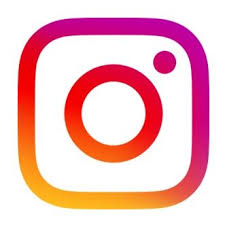 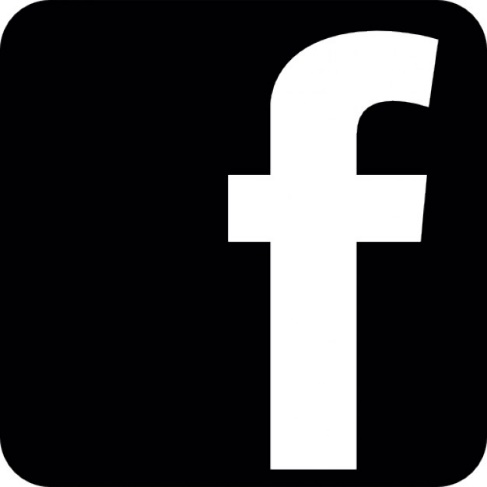 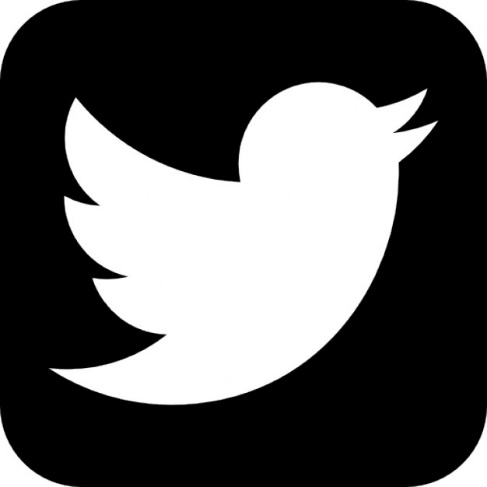 @dallascommdev
27
Poll Question #6
Do you agree or disagree with the following statement: 

This presentation has been helpful and informative.
Strongly Agree
Agree
Disagree
Strongly Disagree
28
Poll Question #7
How did you learn about the Neighborhood Public Meetings?
Newspaper
Social Media
City website
Friend/Family/Work
Email
Other
29
Questions/Comments
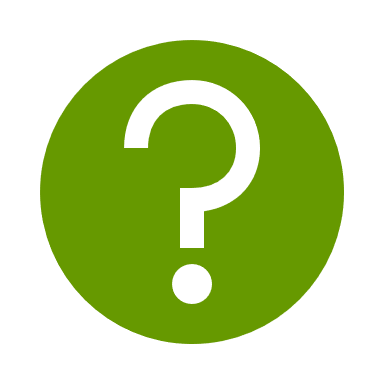 30
FY 2022-23 HUD Consolidated Plan Budget Development
Grant Administration Division
Budget and Management Services
City of Dallas
31